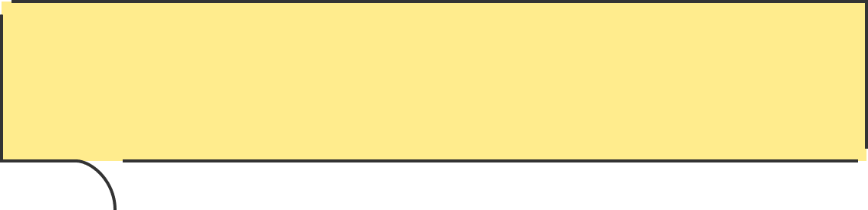 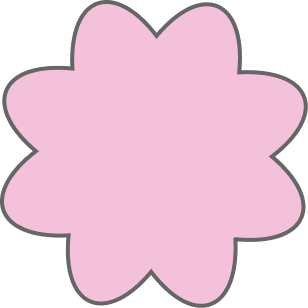 과목명을 작성해 주세요
쉽고 빠르게 만드는
감성 넘치는 프레젠테이션
소제목을 입력해 주세요
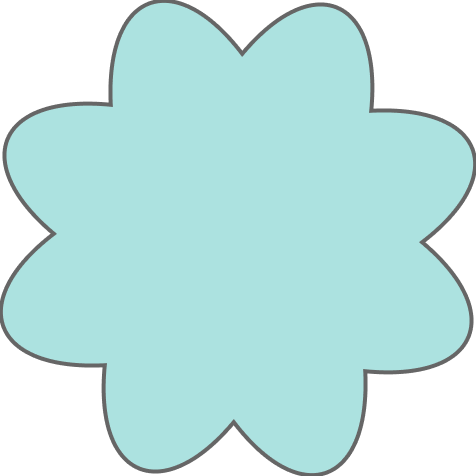 학교명 또는 학급명을 넣으세요!
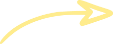 (주)미래엔
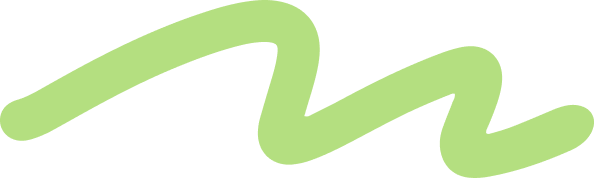 사용된 폰트
엘리스 디지털 배움체
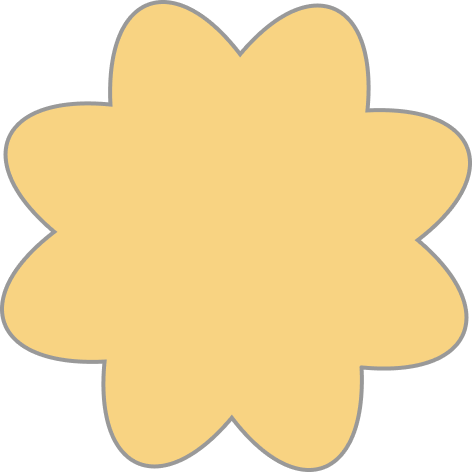 다운로드 받기
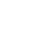 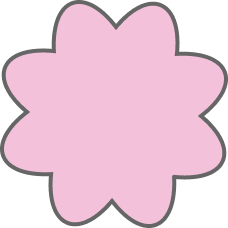 · 본 글꼴의 지적재산권은 (주)엘리스가 보유하고 있으며 SIL Open Font License를 따릅니다.
· 글꼴은 모든 사용자에게 무료로 제공, 자유롭게 사용 가능하나 글꼴 자체의 유료 판매 행위는 불가합니다.
[Speaker Notes: 엘리스 디지털 배움체: https://elice.io/ko/elice/brand#elice_digital_baeum]
교과서 00쪽
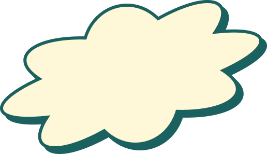 도입
단원 제목이 들어갑니다
목  차
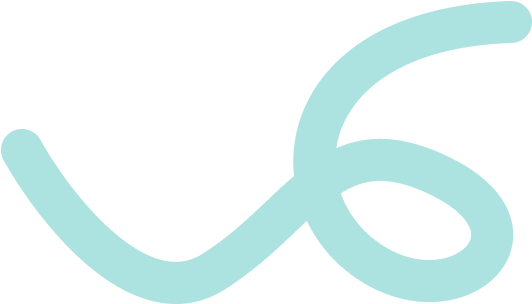 01
02
목차 1번이 들어갑니다
목차 2번이 들어갑니다
상세 내용이 들어갑니다
상세 내용이 들어갑니다
03
04
목차 3번이 들어갑니다
목차 4번이 들어갑니다
상세 내용이 들어갑니다
상세 내용이 들어갑니다
05
06
목차 5번이 들어갑니다
목차 6번이 들어갑니다
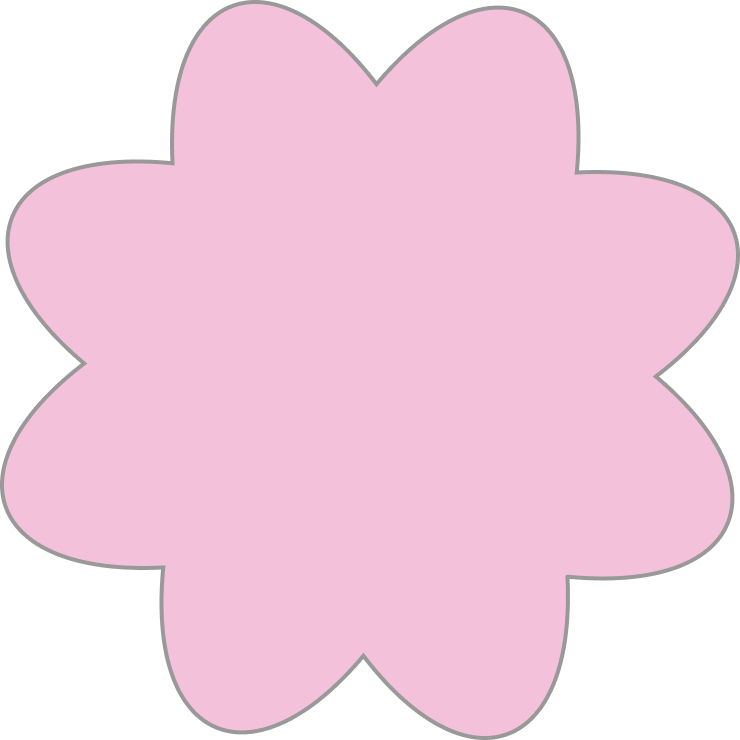 상세 내용이 들어갑니다
상세 내용이 들어갑니다
교과서 00쪽
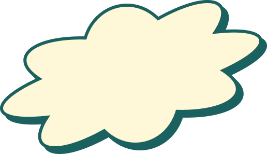 도입
단원 제목이 들어갑니다
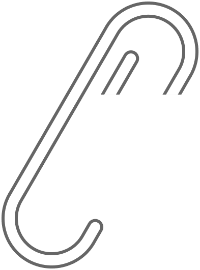 이 단원에서 배울 내용
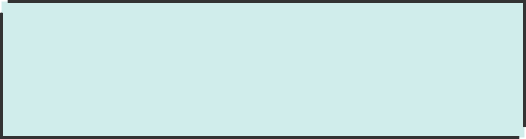 학습 목표
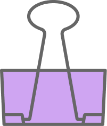 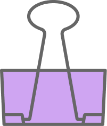 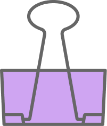 01
02
03
오감을 활용해 관찰한
계절의 특징을 그림으로
표현할 수 있다.
나의 느낌과 생각을
다양한 방법으로 
나타낼 수 있다.
오감이란 무엇인지
설명할 수 있다.
교과서 00쪽
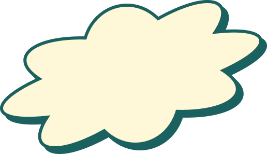 활동
단원 제목이 들어갑니다
물음1
물음2
물음3
Q.
Q.
일자리를 찾아 독일과 미국, 서남아시아 등지로 우리나라 청장년의 유출이 많았던 시기는?
사지선다
1
1번 문항 텍스트를 작성해 주세요
2
2번 문항 텍스트를 작성해 주세요
3
3번 문항 텍스트를 작성해 주세요
4
4번 문항 텍스트를 작성해 주세요
교과서 00쪽
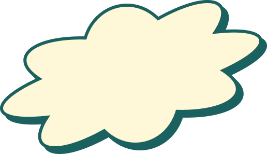 활동
단원 제목이 들어갑니다
물음1
물음2
물음3
Q.
Q.
맞는 카드를 찾아 연결해 보세요.
선 긋기
텍스트
텍스트
텍스트
텍스트
텍스트
텍스트
텍스트
텍스트
교과서 00쪽
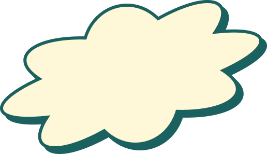 활동
단원 제목이 들어갑니다
물음1
물음2
물음3
Q.
Q.
빈칸에 들어갈 단어는 무엇일까요?
빈칸 채우기
문화유산이란, 옛날부터 전해 내려온 문화 중
오늘 날 의미가 있고 다음 세대에 물려줄 만한
                             가 있는 것이에요.
?
?
교과서 00쪽
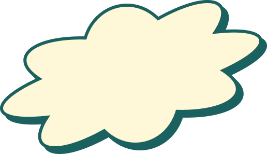 활동
단원 제목이 들어갑니다
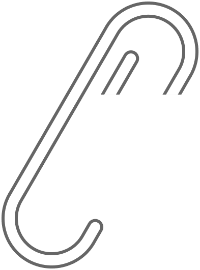 학생들에게 보여줄 표
교과서 00쪽
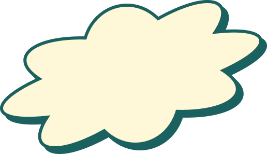 활동
단원 제목이 들어갑니다
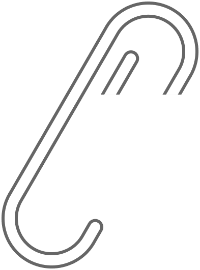 도형으로 보여주기
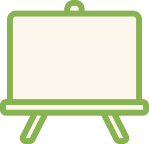 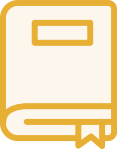 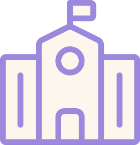 제목을 작성해
주세요
제목을 작성해
주세요
제목을 작성해
주세요
01
02
03
현재 페이지와 관련된 내용을
작성해 주세요
현재 페이지와 관련된 내용을
작성해 주세요
현재 페이지와 관련된 내용을
작성해 주세요
교과서 00쪽
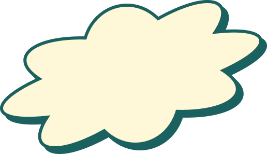 활동
단원 제목이 들어갑니다
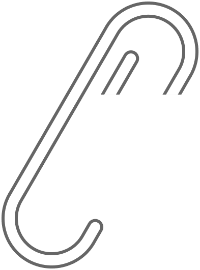 원형 그래프로 나타내기
해당 텍스트를 작성해 주세요
해당 텍스트를 작성해 주세요
상세 내용을 작성해 주세요
상세 내용을 작성해 주세요
해당 텍스트를 작성해 주세요
해당 텍스트를 작성해 주세요
상세 내용을 작성해 주세요
상세 내용을 작성해 주세요
교과서 00쪽
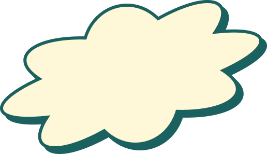 활동
단원 제목이 들어갑니다
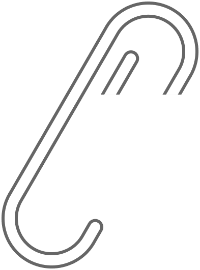 막대 그래프로 나타내기
해당 텍스트를 작성해 주세요
해당 텍스트를 작성해 주세요
해당 텍스트를 작성해 주세요
해당 텍스트를 작성해 주세요
교과서 00쪽
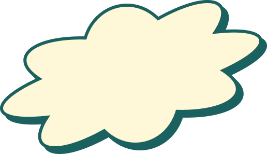 정리
다음 시간에 배울 내용
다음 시간에 배울 단원 제목
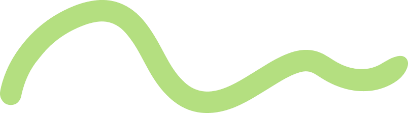 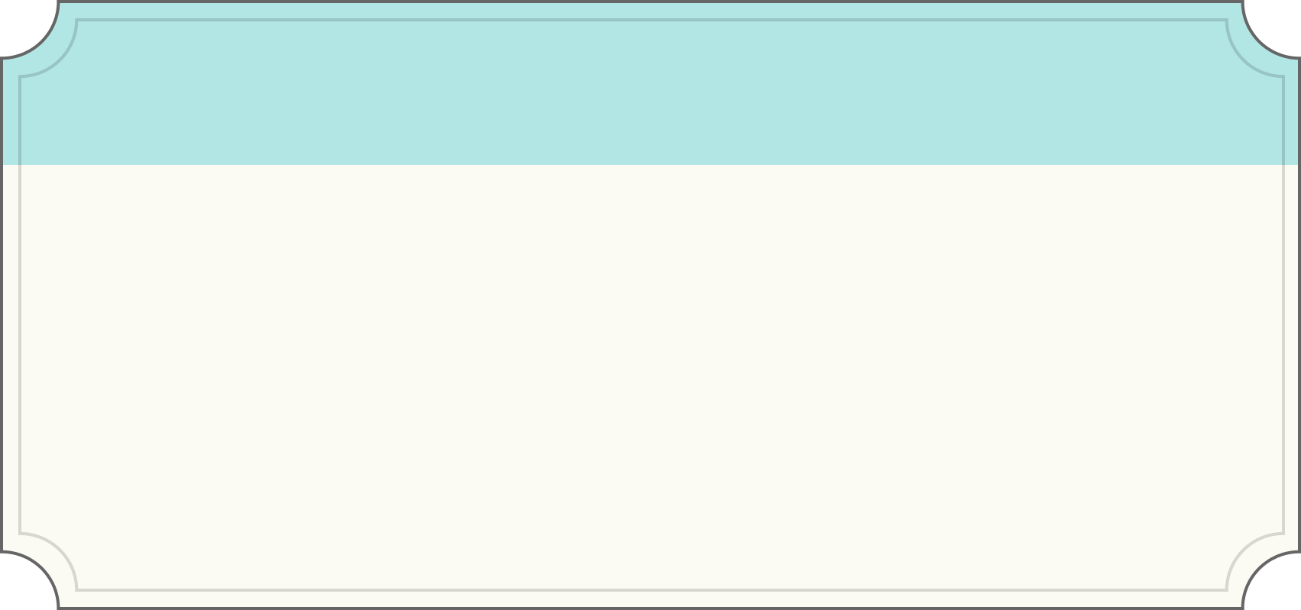 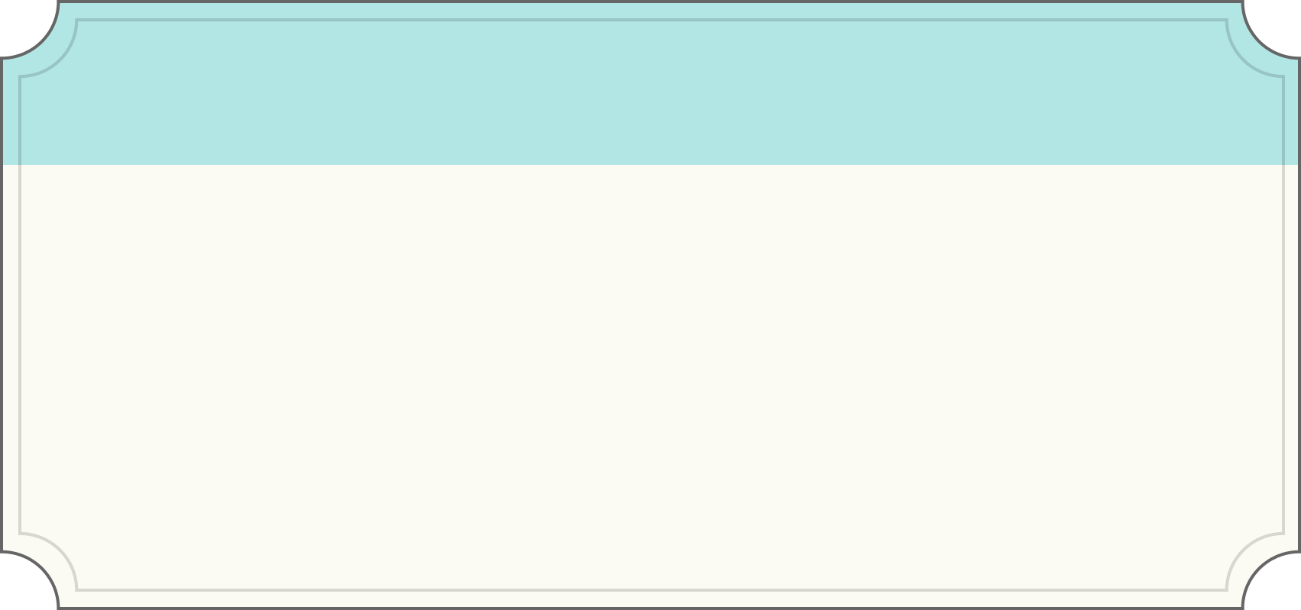 타이틀
타이틀
내용 입력
내용 입력
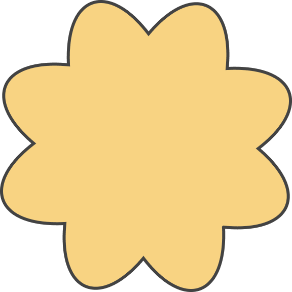 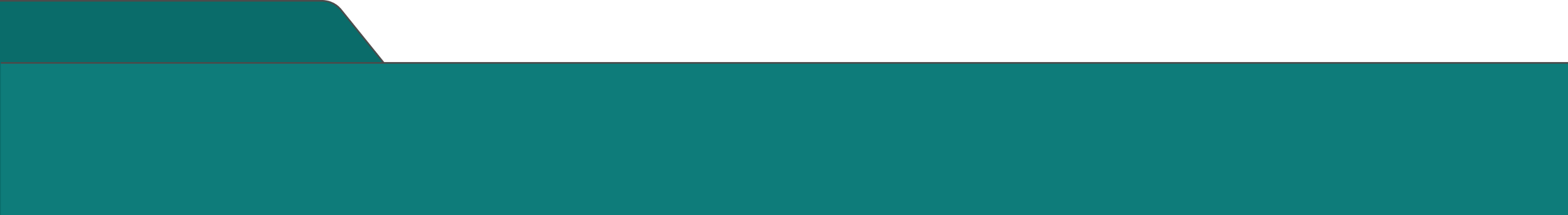 다음 시간 준비물
내용 입력
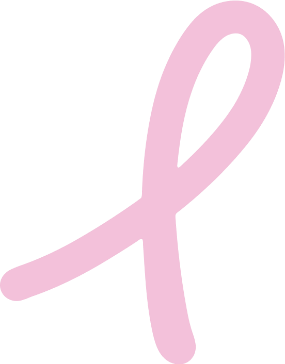 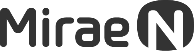 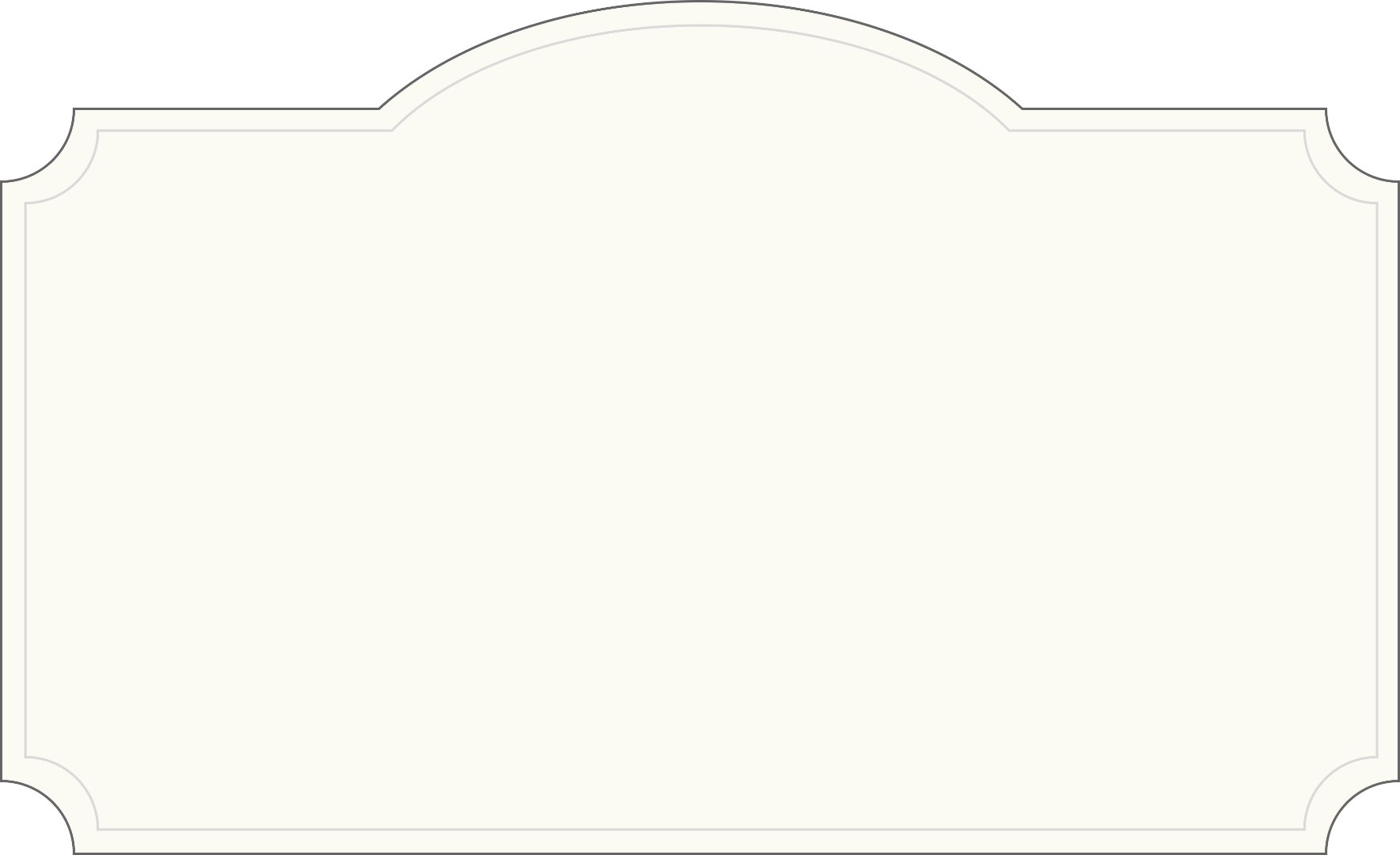 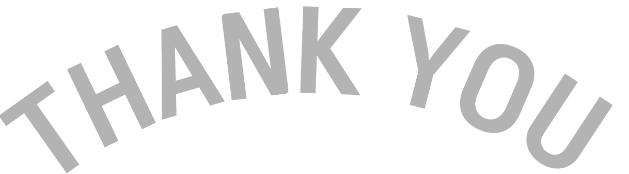 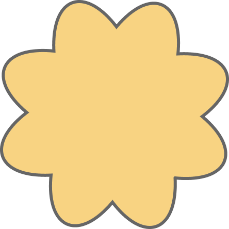 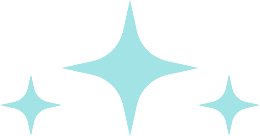 감사합니다
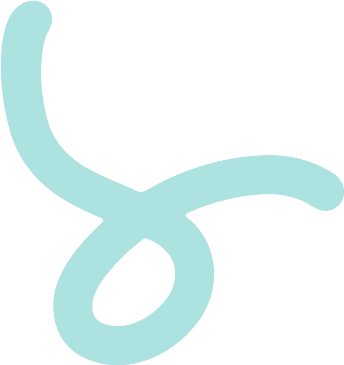 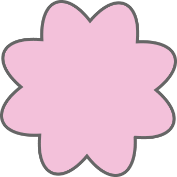 · 본 템플릿은 교육용으로 자유롭게 사용 가능합니다.
· 템플릿 내 캐릭터 일러스트는 저작권법에 의거 변형, 재배포가 불가하며 제3자의 창작물과 함께 사용될 수 없습니다.
MIRAEN CO., LTD. ALL Right Reserved